door TWS
Optimalisatie van Afvalinzameling
2016
1
Over Enevo
Bedrijfsimpressie
Wat we doen
Een IoT sensor en cloud based software oplossing die real time vulgraadmeting op afstand mogelijk maakt
Waarde van Enevo
Automatiseren en optimaliseren van afvalinzameling. Mogelijke besparingen tot 50% op operationele kosten en verbeteren van kwaliteit en veiligeheid
Business model
Sensor aankoop mogelijkheid en maandelijkse kosten voor SaaS service
2
Over Enevo
Bedrijfsimpressie
Team
Management team met ervaring in 5 startups en 2 beursintroducties (IPO’s). Team grootte: +/- 100 medewerkers (50% in engineering).
Kantoren
Hoofdkantoor in Finland. Regionale kantoren in USA, UK, DE, JP. Regionale agenten in NL, UAE, AU.
Profiel
100+ klanten in meer dan 15 landen en een jaarlijkse omzetgroei van 60% tussen 01.2015 en 08.2016.
3
Over TWS
Bedrijfsimpressie
Team
Management team met meerjarige ervaring in de afvalmarkt. Exptertise in productlancering en ondersteuning. Team grootte: 10 medewerkers.
Kantoren
Hoofdkantoor in Nederland (Roosendaal). Dochterondernemig in België (Retie).
Profiel
15% van markt potentieel in NL en BE. 10% van wereldwijde sensoren in BeNeLux.
4
Over Enevo
Ons verhaal
2010
Enevo opgericht door Fredrik Kekäläinen en Johan Engström
2010-2015
Nadruk gelegd op het bouwen van een robuust en uitbreidbaar IoT hardware en software platform
2015-2020
Vergroten van de verkoop in de belangrijkste gebieden: Noord Amerika, UK, Japan, BeNeLux, Duitsland, Midden Oosten en AUS/NZ.
5
Afvalmarkt
Wereldwijd stedelijke afvalproductie
Afvalproductie groeit enorm door urbanisatie en verhoogde levensstandaard
1.3 miljard ton afval
2012
2025
2.2 miljard ton of afval
Bron: Wereld Bank
70% more
6
Afvalmarkt
Grootte afvalmarkt
Smart Phone
De afvalmarkt is onderschatte markt in grootte.
€245mld.
€425mld.
€118mld.
Bron: Statista
Afvalmarkt
Casino
7
Afvallogistiek
De manier waarop afvallogistiek vandaag de dag is ingericht
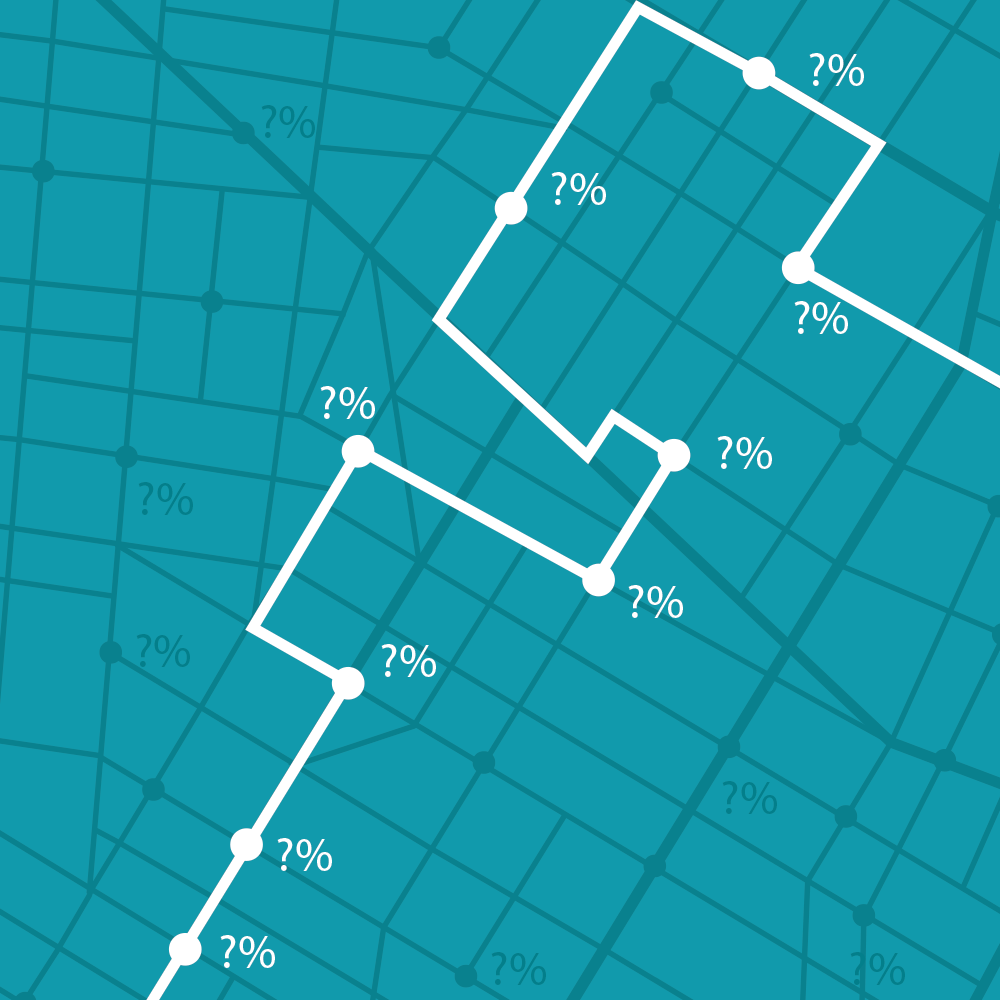 ”Blind” rijdend; zonder kennis of de container overvol is of half leeg
8
Afvallogistiek
Transformatie naar data gestuurd model
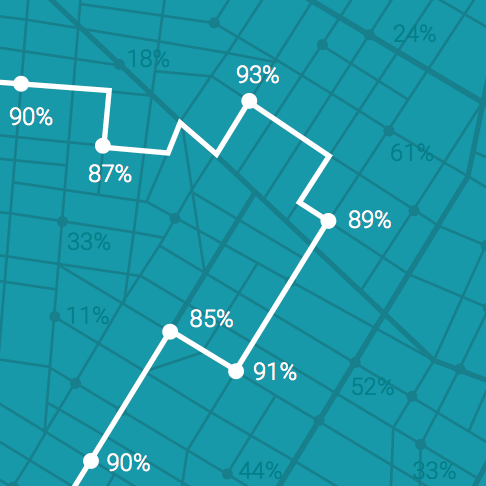 “Afval Management 3.0” ensures bins are collected just-in-time (based on real demand) increasing collection efficiency and customer satisfaction
9
Oplossing
Een slimmere manier om afval in te zamelen
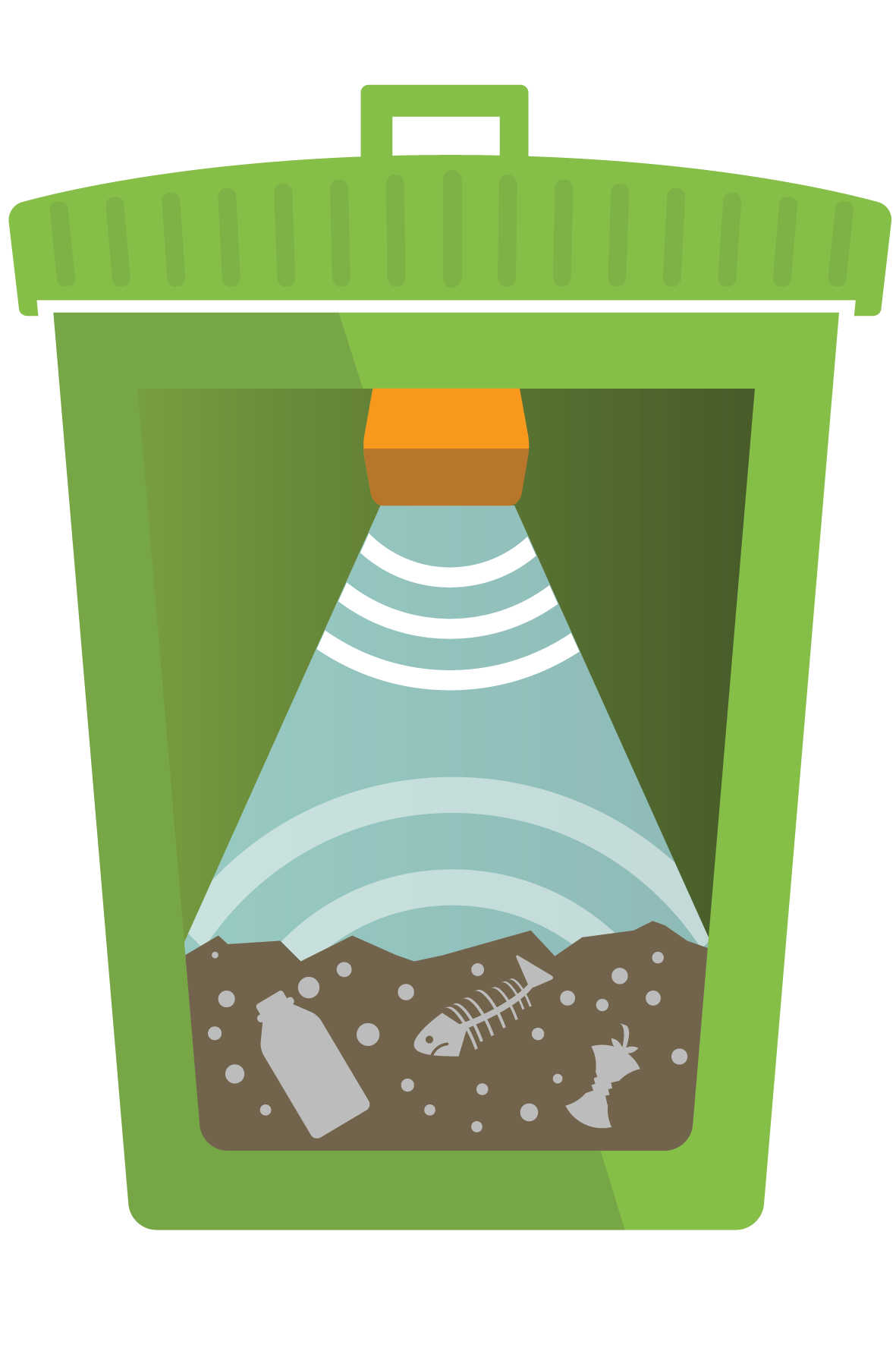 VERKEN
Vulgraad patronen en inzicht in vulsnelheden en gebruik
VOORSPEL
Het moment dat containers geledigd moeten worden
OPTIMALISEER
De routes op specifieke fracties
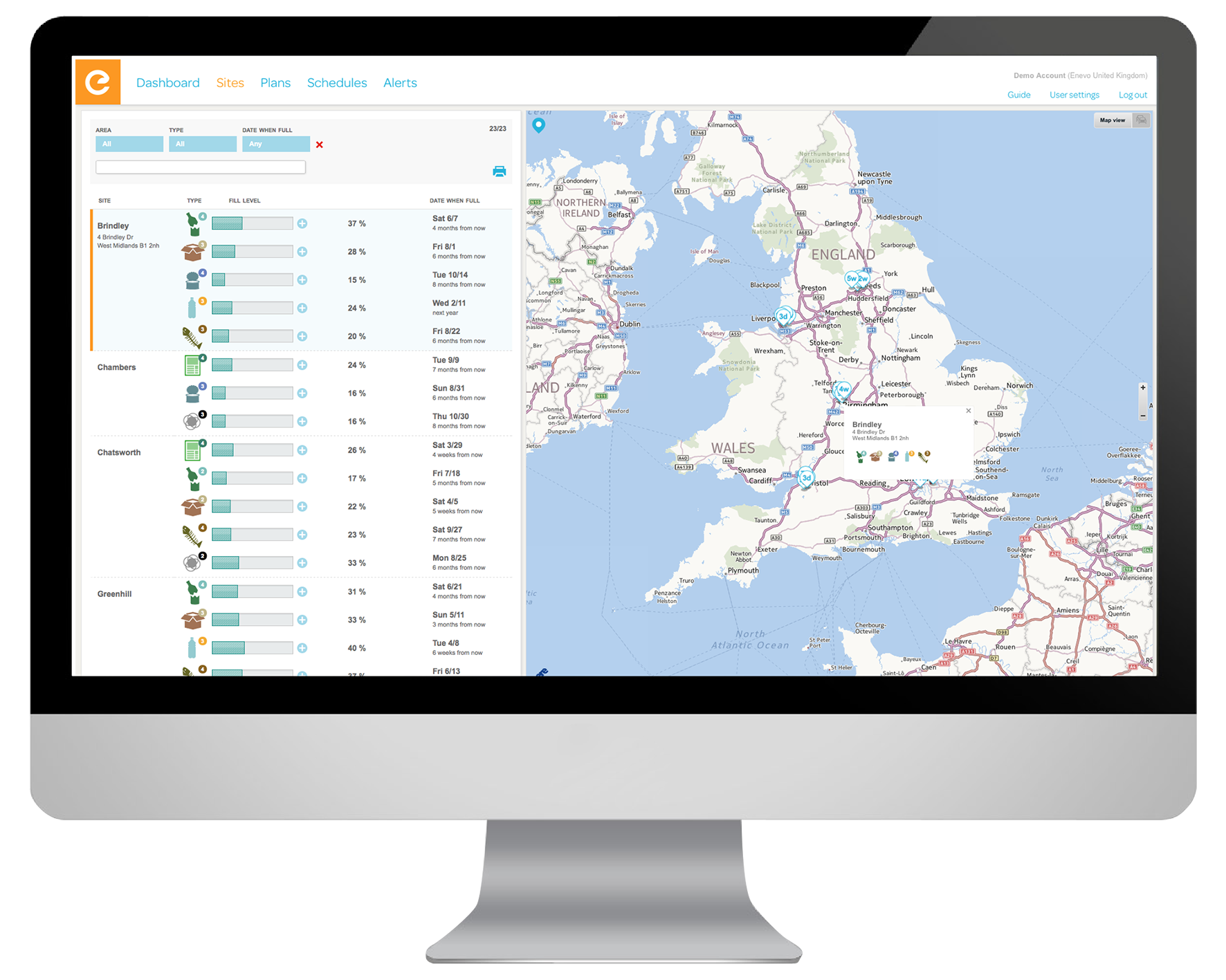 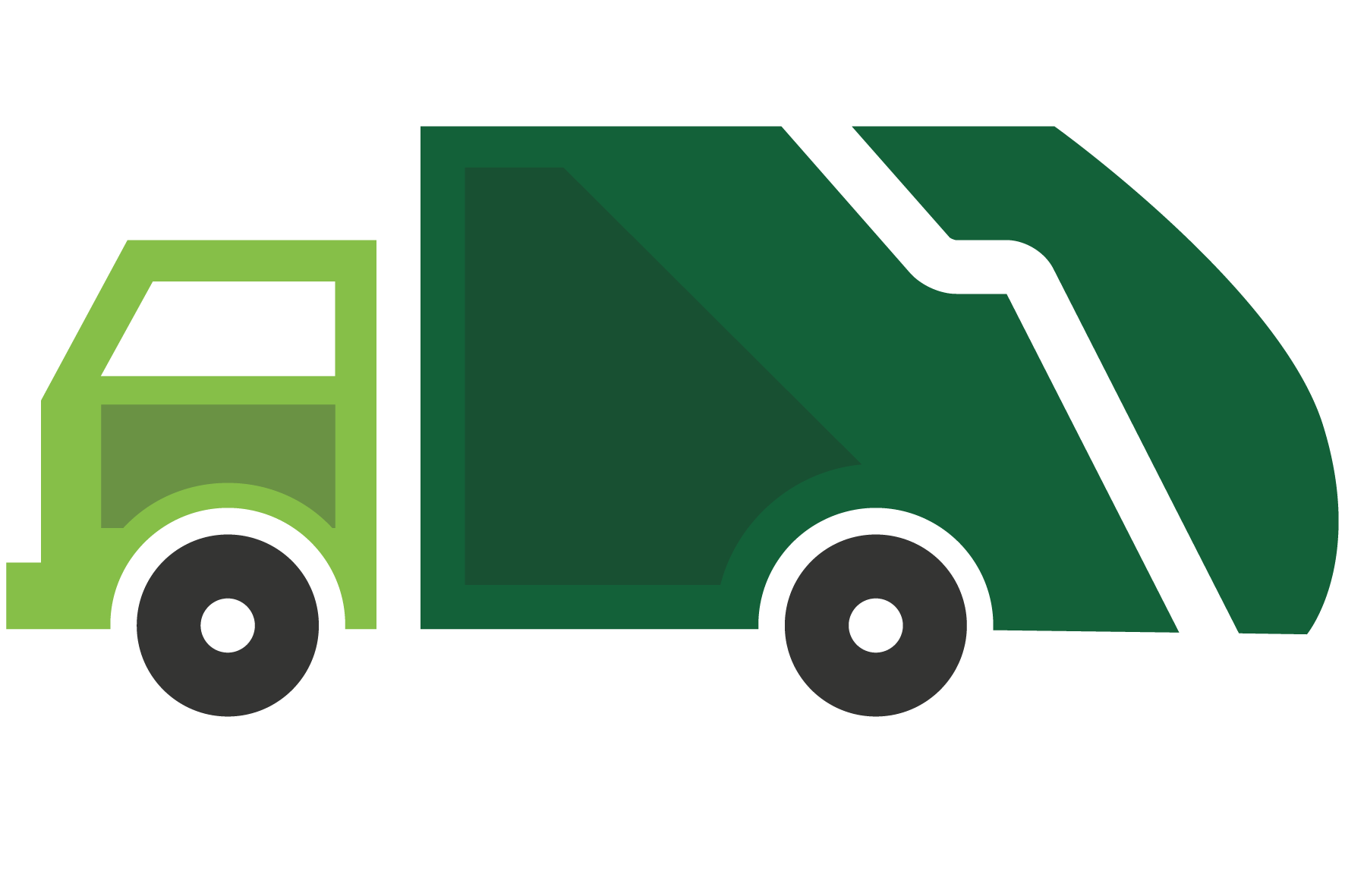 10
Technologie
Solide en betrouwbare sensor
Baanbrekende signaalverwerkende algoritmes om vullingsgraden te detecteren door ultrasone technologie.
Verleende octrooien in US, Canada, Japan en EU.
11
Technologie
Enevo netwerk
Analytisch voorspellen geeft inzage in de ledigingsmomenten van containers
Ontdek patronen in afvalaanbod en inzicht in operationele verbeteringen
12
Waarom Enevo?
Voordelen
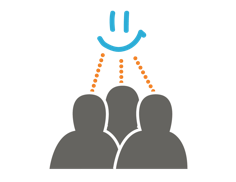 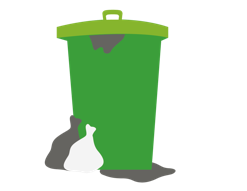 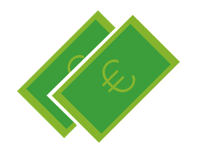 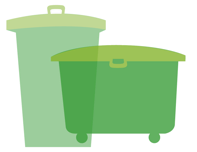 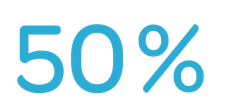 Lagere operationele kosten voor logistiek
Significante besparingen in indirecte kosten als schoonmaak en gebruik van zakken
Verminderd klachten over overlopende containers
Minder CO2 uitstoot en gebiedsvervuiling (zwerfvuil)
Verbeterd en transparanter beeld over het ledigingsproces
13
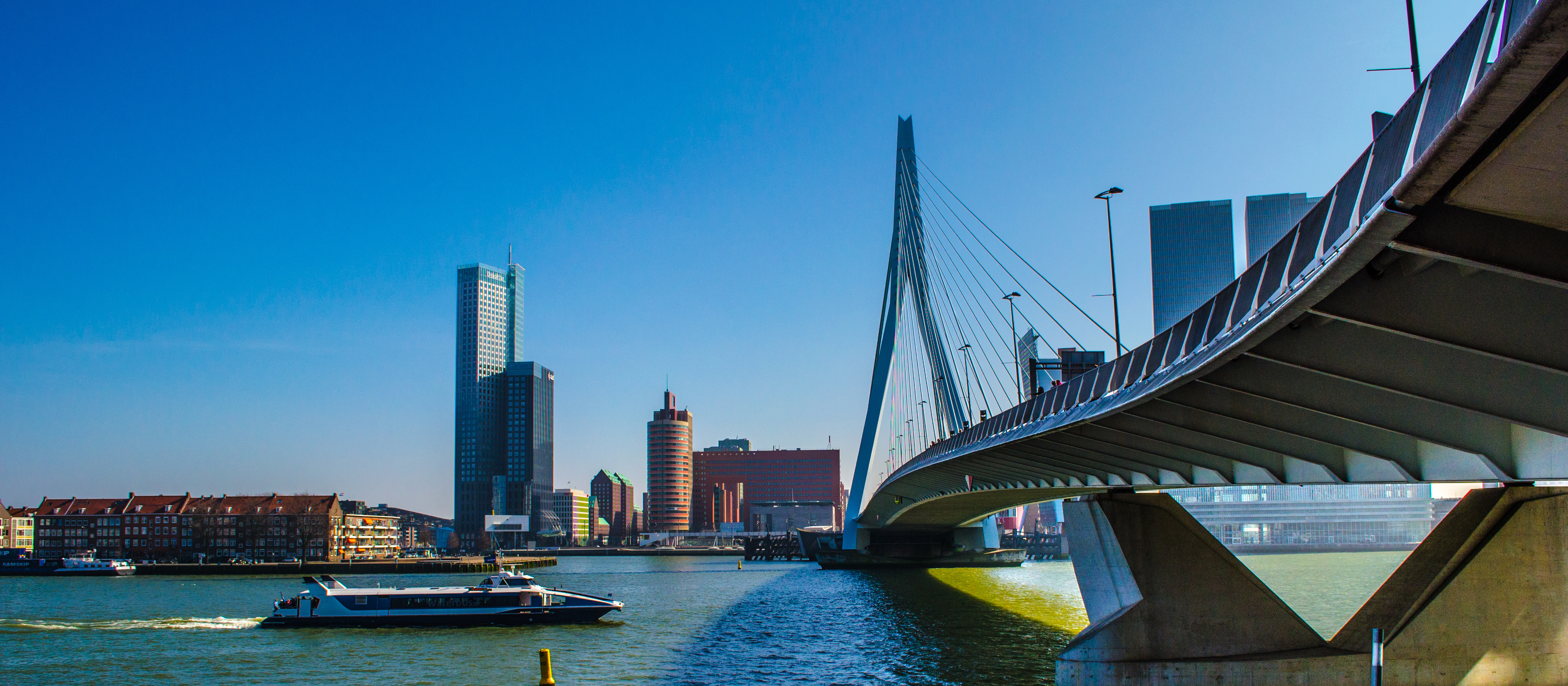 Gevalsstudie
Rotterdam
Stad Rotterdam focust in hoge mate op hergebruik en recycling
Doelstelling van 20% minder dagelijkse ledigingen is eenvoudig bereikt
Contact: 

TWS Nederland B.V.
Agent van Enevo Oy
Wijnkorenstraat 7
4706 PMRoosendaal
info@totalwastesystems.nl+31 165 572 999
Bedankt voor uw aandacht